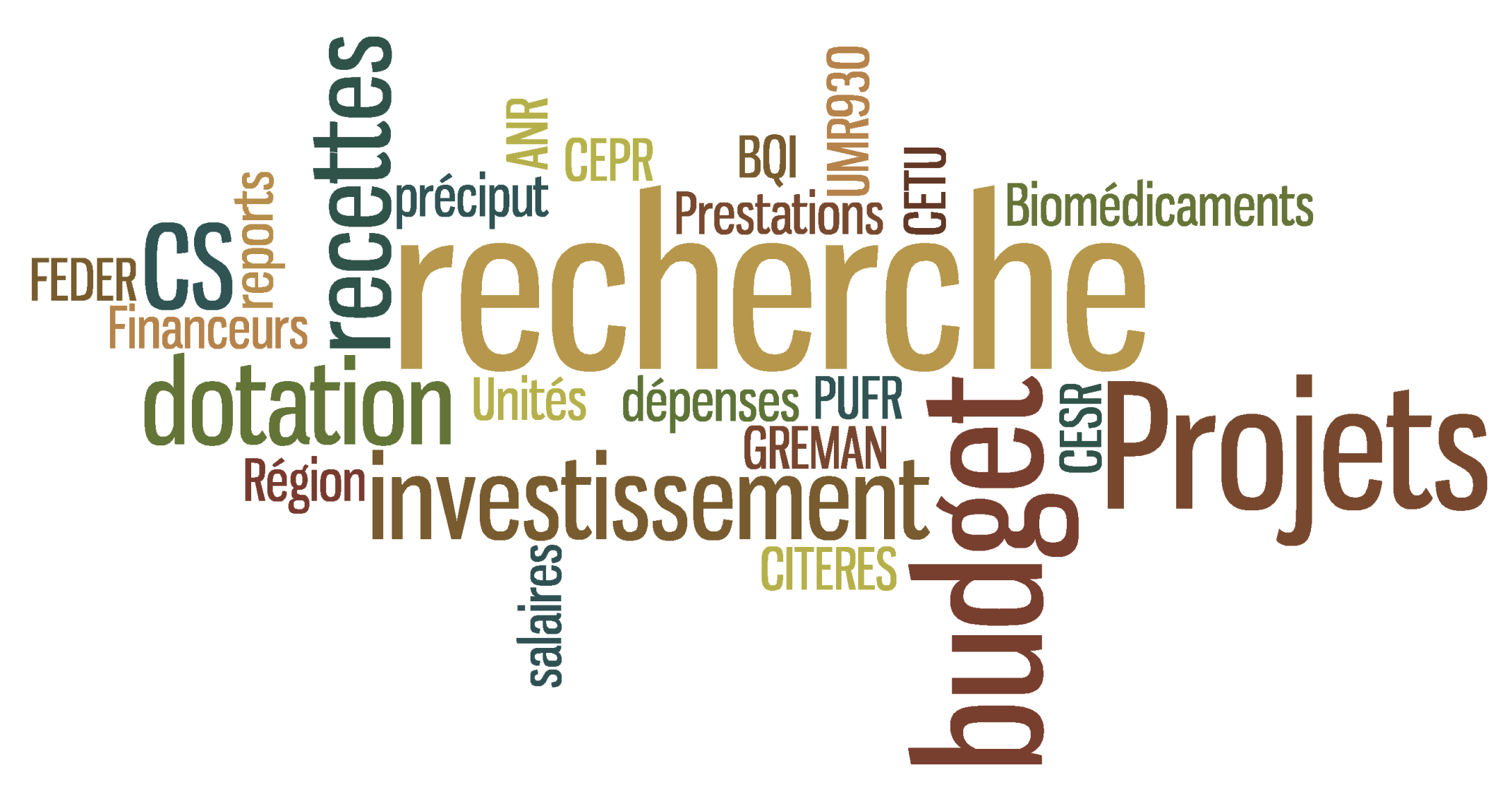 8 Avril 2011
Plan
Les nouveautés BP 2014
Les chiffres clés
Typologie du budget
Recettes
Reports
Le tableau RRR
Nouveautés BI  2014
Fermeture DU SAIC
disparition UB V et 1 seule unité budgétaire pour la recherche: UB R 
Construction du budget initial : dépenses = recettes
Inscription d’un budget pour la P.I
Pièce obligatoire au budget : tableau RRR –tableau des restes à réaliser recherche
Chiffres clés
BUDGET RECHERCHE INITIAL : 21 348 k€ soit une baisse de 23% par rapport à 2013 (27 885 K€)

Fonctionnement : 16 766K€ 
dont Masse salariale (contrats financés sur projets recherche : 7 613 K€ soit 45% des dépenses de fonctionnement
Investissement : 4 582 K€

Courrier de notification de crédits
Typologie du budget recherche
Projets et Prestations recherche (ex UB V)- 67 %
Prévisions pour des futurs projets -18%
Dotation CS (Pilotage CS, BQI, décharge… )-10%
Préciput
PUFR (ex UB V)
CETU (ex UB V)
Ne font plus partie du budget recherche : distributeurs, les locations de salle, salle Thélème
Budget 2014 par Unités de recherche
GREMAN : 2657 k€ - dt 730 k€ pour Tours 2015 
CITERES : 2000 k€-197 K€ pour Starflood
UMR 930 : 1453 k€-133 K€ euros Imakinib
CEPR : 1089 k€-211 K€ euros Aeromabform
CESR : 939 k€ -100 K€ Monloe

BIOMEDICAMENTS : 1603 k€
Recettes-titres d’ordre
19 375 k€
Les + gros financeurs :
Région Centre : 6359 k€
Feder : 2770 k€
ANR : 1533 k€
Entreprises privées : 1154 K€
Caisse des dépôts : 730 k€
UE : 352 k€
Reports
Consignes :
Reports
Calcul des reports en février 2014 (cf. note reports Ph.Dailloux) et ouverture des crédits en mars 2014 

Sont concernés par les reports :
Projet  pluriannuels 2013 qui sont prolongés (avenant)
Projets  pluriannuels dont l’exercisation se termine en 2014 ou au plus tard 1er trimestre 2015

Travail des antennes financières : contrôler le fichier Excel des reports transmis par la DSF
Tableau RRR
Il comprend tous les projets de recherche pluri annuels

Autorisation d’engagement = financement du projet
Crédit de paiement = dépenses réalisées
Autorisation d’engagement = somme des crédits de paiements (dépenses ne peuvent être supérieures à AE)

Implication des Antennes financières : suivi du projet plus fin et un réajustement des crédits ouverts par rapport aux crédits consommés au Budget Primitif
Implication des chercheurs : sincérité dans la demande d’ouverture de crédit  et dans  la réalisation des dépenses
Cela permet de connaître pour chaque exercice les produits uniquement concernés par un exercice donné (et de donner une image le plus fidèle possible).